Да будут святы те, кто в творческом пылу,
Исследуя весь мир, открыли в нем законы!  
Э. Верхарн
                                  
       Я видел дальше всех потому, что стоял на плечах гигантов.
                                                        И. Ньютон
∆U=A+Q
Изменение внутренней энергии системы при переходе ее из одного состояния в другое равно сумме работы внешних сил и количества теплоты, переданного системе.
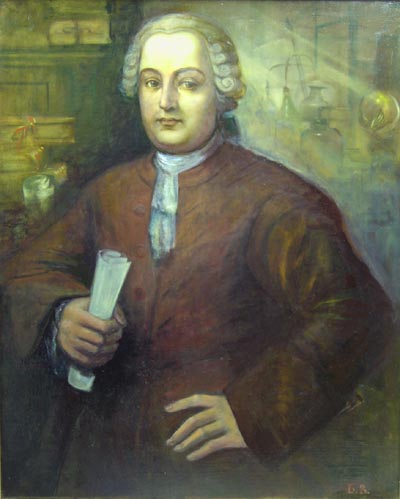 М. В. Ломоносов
Q=∆U+A′
Количество теплоты, переданное системе, идет на изменение ее внутренней энергии и на совершение системой работы над внешними телами.
Изотермический процесс
Q=A′      Т=const
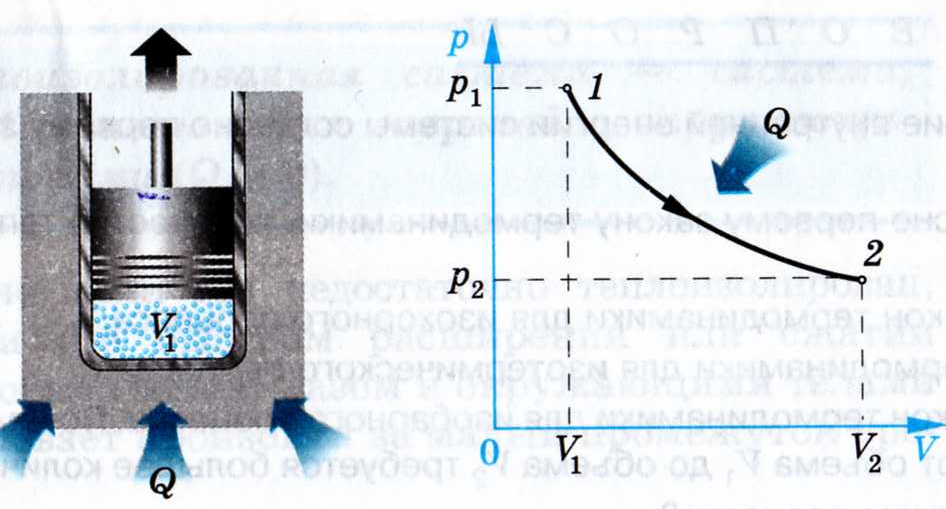 Применение первого закона
термодинамики 
к различным   процессам
ЦЕЛЬ      УРОКА
Для различных процессов – изобарного, изотермического, изохорного и адиабатного установить взаимосвязь между физическими величинами, входящими в первый закон термодинамики
9
Вопросы к экспертам
1) Какие виды энергии вы знаете? Приведите примеры.
2) Какими способами можно изменить энергию?
3) Откуда черпает энергию человек?
4) Назовите виды энергии, которыми вы пользуйтесь
 в жизни, на учебной практике
5) Мука из-под жерновов выходит горячей. Хлеб из печи          вынимают также горячим. Чем вызывается в каждом из этих случаев увеличение внутренней энергии муки и хлеба?
6)В медицинской практике часто используются согревающие компрессы, грелки, а также массаж. Какие способы изменения внутренней энергии при этом используются?
11
Задача № 2
Дано:                Решение:                     Вычисления:
р = 5Па         р= const              А=5* (2-1)=5*1 = 5 (Дж)
V1 =1 м3       А = р*(V2  - V1) 
V2= 2 м 3                                                 Ответ: А=5 Дж
А = ?
12
13
В бутылке с газированной водой всегда находится немного сжатого газа. При открывании бутылки газ адиабатически расширяется ΔV>0, совершаю против сил атмосферного давления, работу А>0. В результате температура газа понижается, его внутренняяя энергия уменьщается. Водяной пар, который содержится в газе, конденсируется в виде туманного облачка.
14
15
Джоуль Джеймс Прескотт;


Роберт Майер;





Рудольф Юлиус Эмануэль Клаузиус
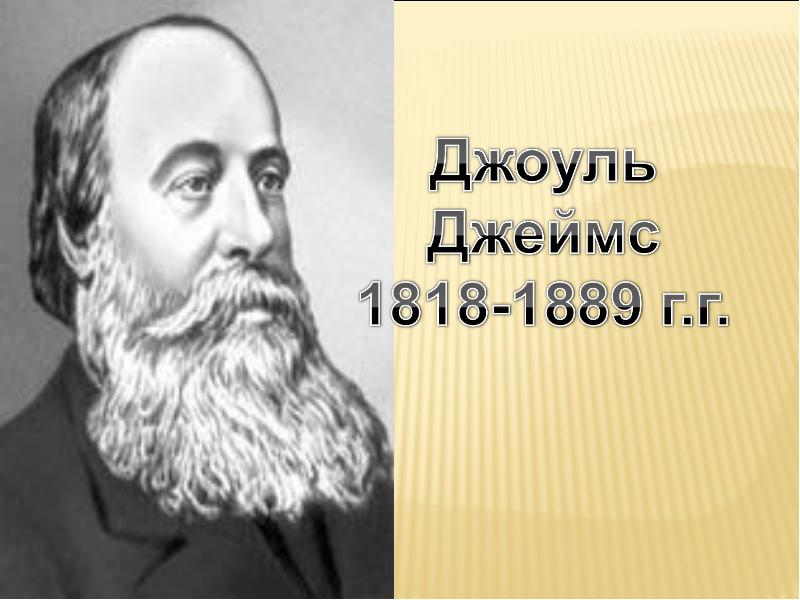 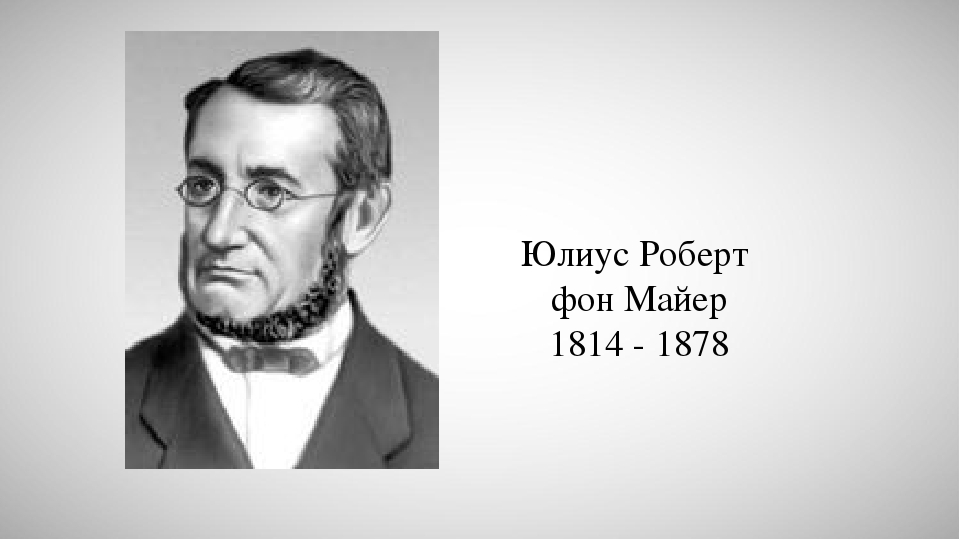 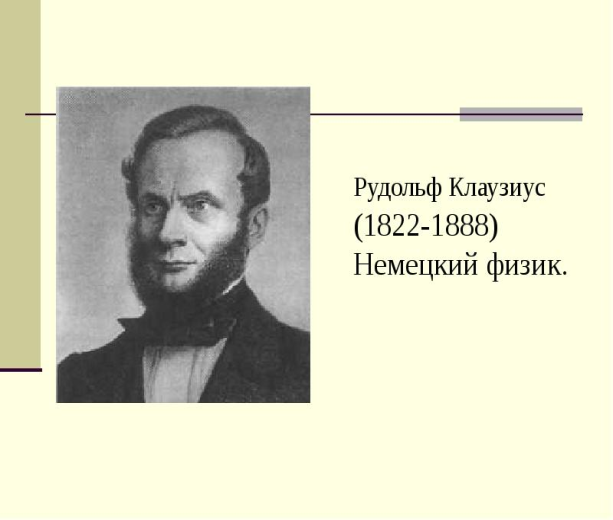 16
Как тебе урок?
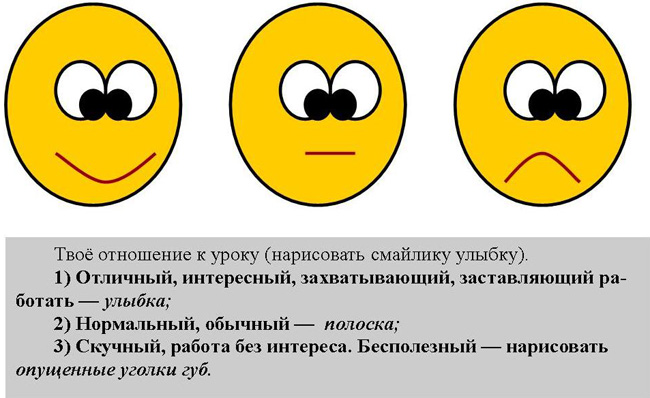